1
Tips & Tricks: Consolidated Revolving Accounts (CRA) Activity Statement Report - CMR028
03/22/2022
Tips & Tricks: CRA Activity Statement Report
Tips & Tricks : CRA Activity Report
2
CMR028- CRA Activity Statement Report
Provides activity and balance detail for Consolidated Revolving Accounts

Reports Catalog
Florida PALM      Reports      CM      CRA Activity Statement Report 

Florida PALM End User Roles:
Agency CM Reporter 
Agency Query Writer
Agency CRA Processor
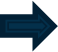 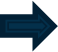 03/22/2022
Tips & Tricks: CRA Activity Statement Report
Tips & Tricks : CRA Activity Statement
3
Run Control ID
Search parameters 

Report Layout
Header
CRA Balance Summary
CRA Transaction History
General Ledger (GL) Transactions
Bank Transactions
Interest Apportionment Transaction History
03/22/2022
Tips & Tricks: CRA Activity Statement Report
Tips & Trick : CRA Activity Statement
4
CRA Balance Summary Section
Provides a summary of the total amount for each detailed section

Summary Sections
CRA Fund Balance
GL Transaction Total*
Bank Transaction Total*
Interest Apportionment Total


*Totals should match
03/22/2022
Tips & Tricks: CRA Activity Statement Report
Tips & Tricks : CRA Activity Statement
5
CRA Transaction History
Provides an itemized list of CRA  Bank and GL transactions
Bank Transactions	
Used to reconcile the agency’s bank statements
Reference
Account Description
Statement Description
GL Transactions
Used to confirm the bank transactions processed to the General Ledger (GL)
Journal ID
03/22/2022
Tips & Tricks: CRA Activity Statement Report
Tips & Tricks : CRA Activity Statement
6
Interest Apportionment Transaction History
Provides the interest revenue for the period
03/22/2022
Tips & Tricks: CRA Activity Statement Report
Tips & Tricks : CRA Activity Statement Demo
7
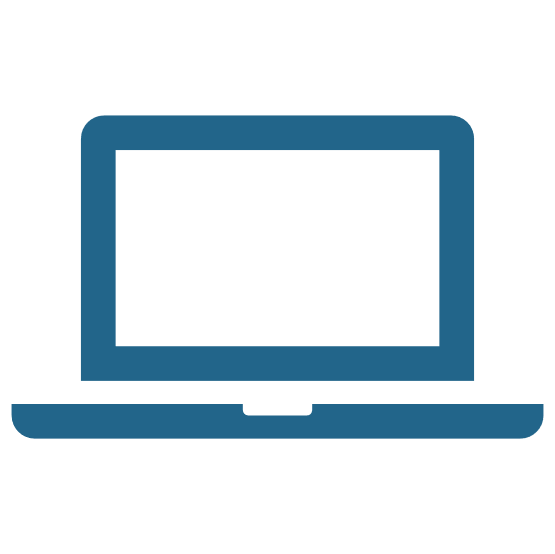 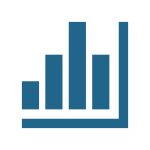 03/22/2022
Tips & Tricks: CRA Activity Statement Report
Tips & Tricks : CRA Activity Statement
8
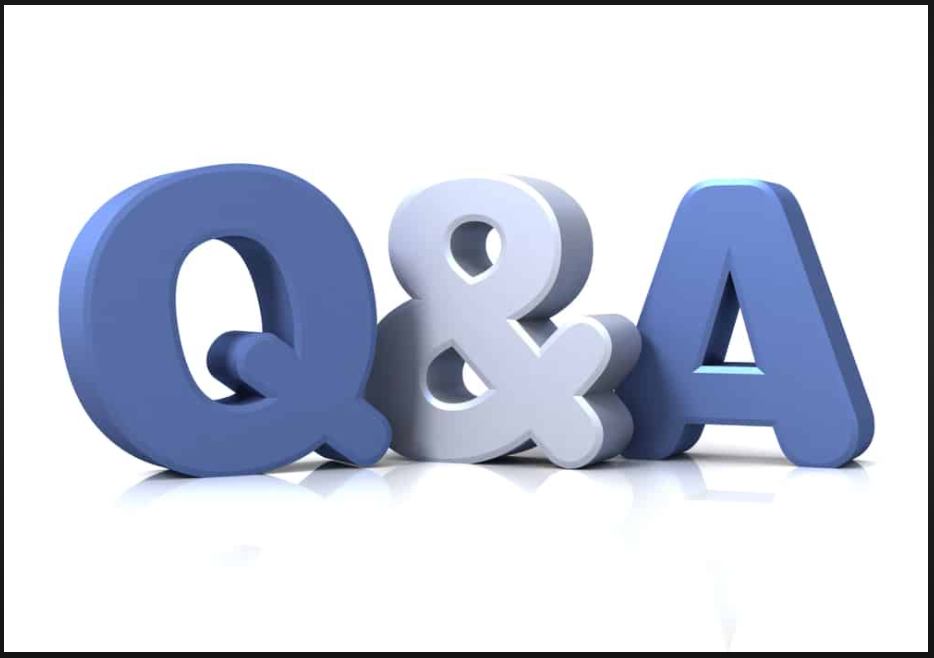 03/22/2022
Tips & Tricks: CRA Activity Statement Report
9
Contact Information
Contact us 
FloridaPALM@myfloridacfo.com

Project Website
www.myfloridacfo.com/floridapalm/
03/22/2022
Tips & Tricks: CRA Activity Statement Report